Winter School “Sustainability in the Industrial Sector” 
Cottbus, Germany – Dnipro, Ukraine
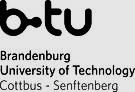 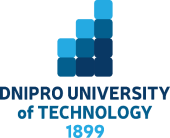 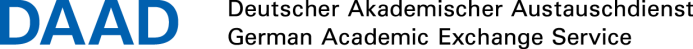 Technological transitioning to circular economy: mechanical engineering sector
12th January 2021
Candidate of economic sciences, associate prof. Yuliia Dubiei, 
student Nataliia Kruchinina
What is circular economy?
Current extractive industrial model
Transition from linear to circular economy
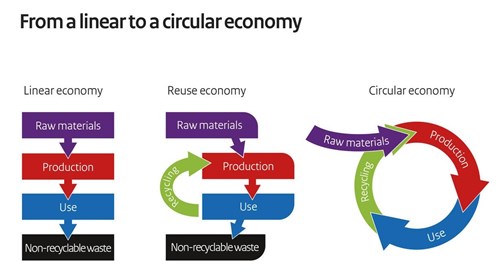 take, make and dispose
Circular economy model
restorative and regenerative by design
Key principles of circular economy
Preserve and enhance natural capital.
 Optimise resource yields.
 Foster system effectiveness by revealing and designing out negative externalities.
Sources: https://www.londonriversidebid.co.uk/news-and-events/the-circular-economy-resources-tools-and-information-for-small-businesses; Delivering the circular economy – a toolkit for policymakers. Ellen MacArthur Foundation. Available online at:https://www.ellenmacarthurfoundation.org/assets/downloads/publications/EllenMacArthurFoundation_PolicymakerToolkit.pdf
Cand. Sci. (Econ.) Yuliia Dybiei, 
student Nataliia Krucninina  // 12.01.2021
Moving towards the circular economy
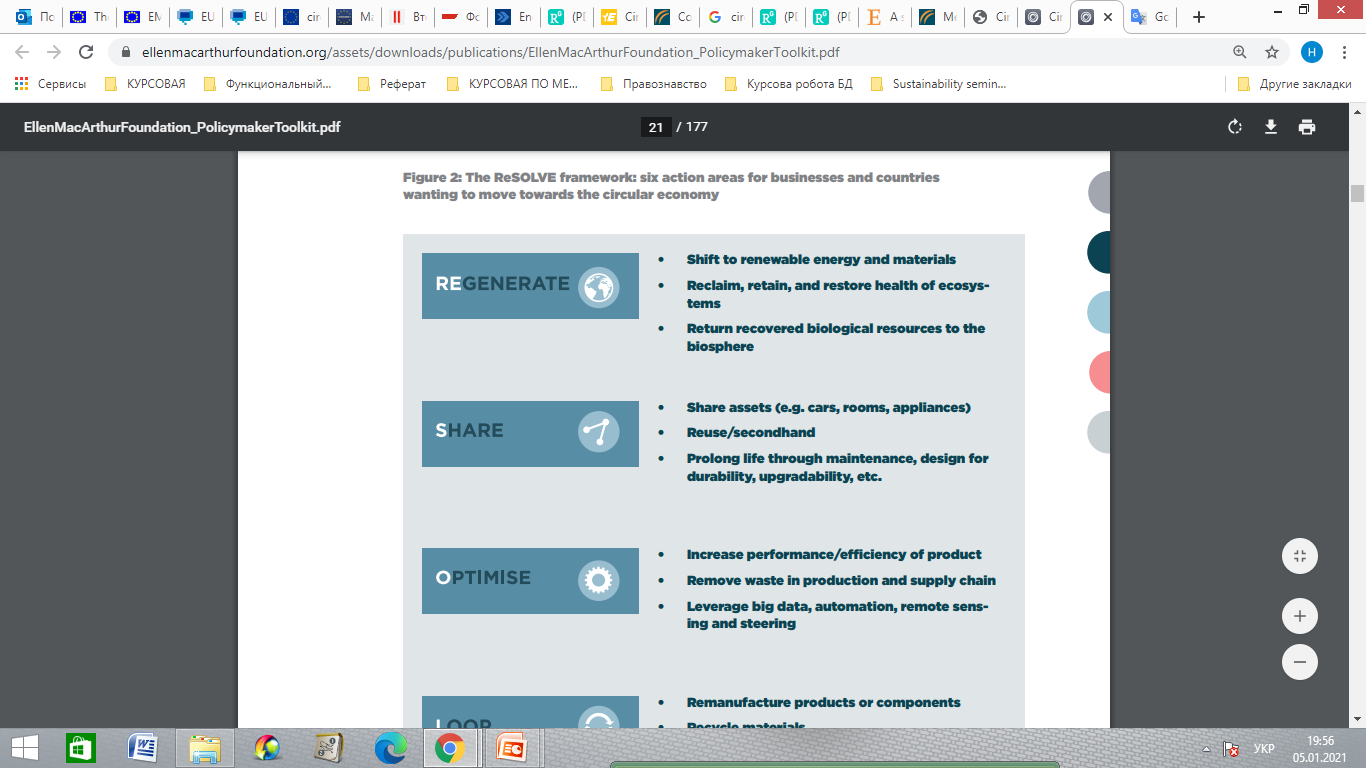 Shift to renewable energy and materials.
 Reclaim, retain, and restore health of ecosystems. 
 Return recovered biological resources to the biosphere.
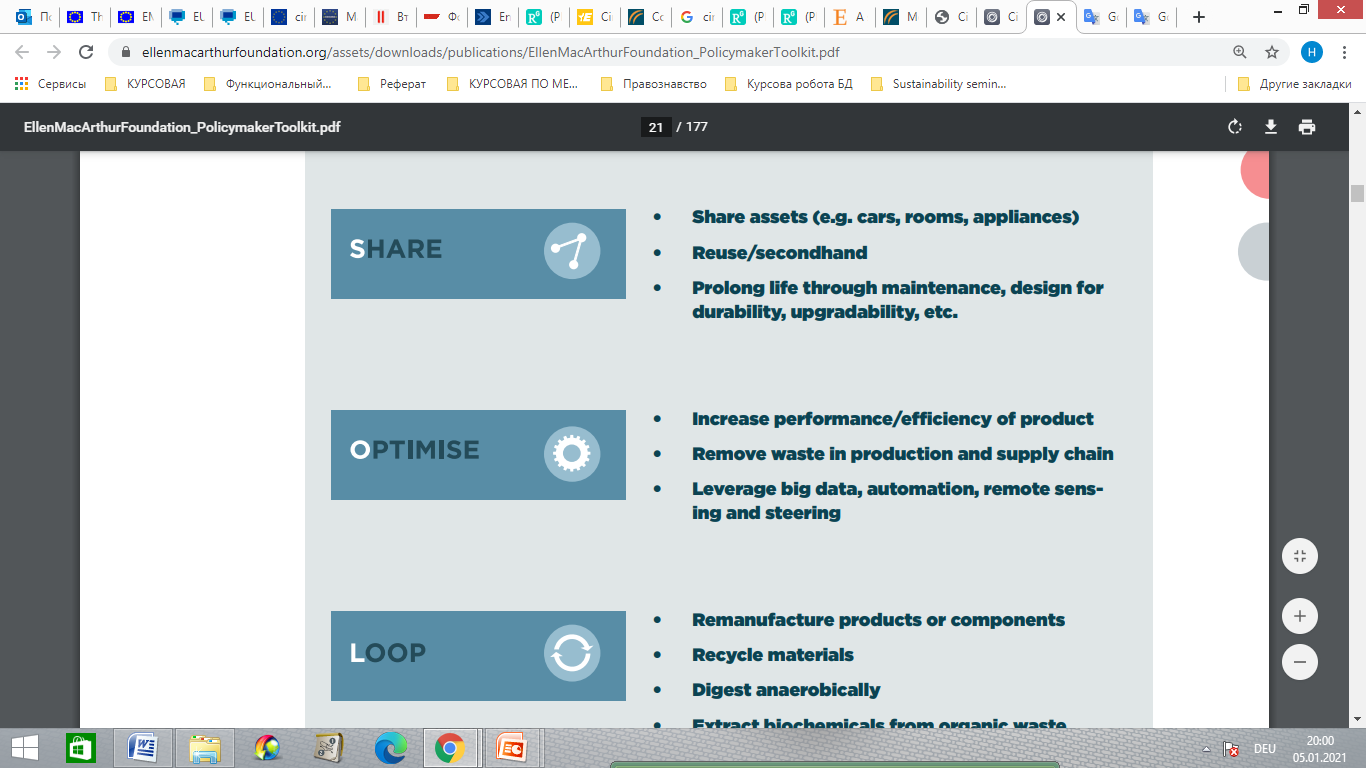 Share assets (e.g. cars, rooms, appliances). 
 Reuse/secondhand. 
 Prolong life through maintenance, design for durability, upgradability, etc.
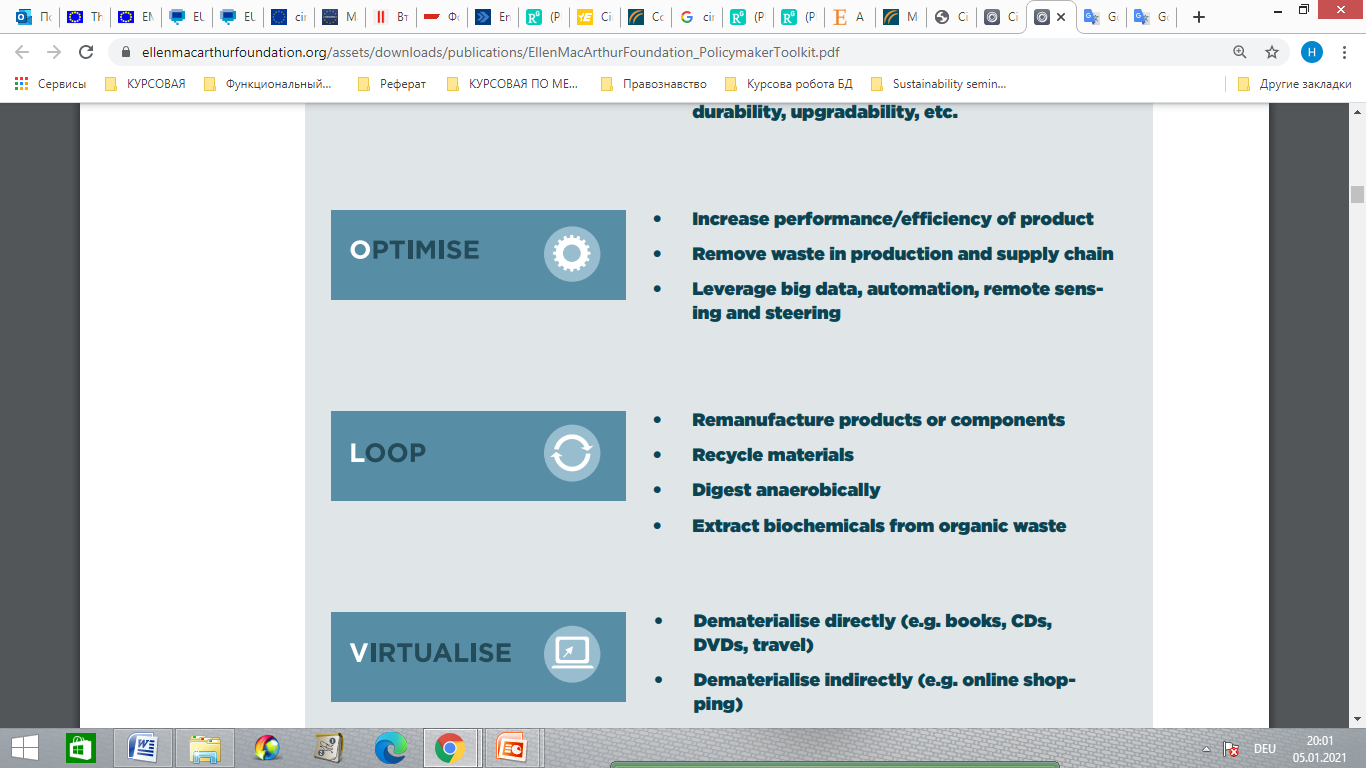 Increase performance/efficiency of product. 
 Remove waste in production and supply chain. 
 Leverage big data, automation, remote sensing and steering.
Remanufacture products or components. 
 Recycle materials. 
 Digest anaerobically. 
 Extract biochemicals from organic waste.
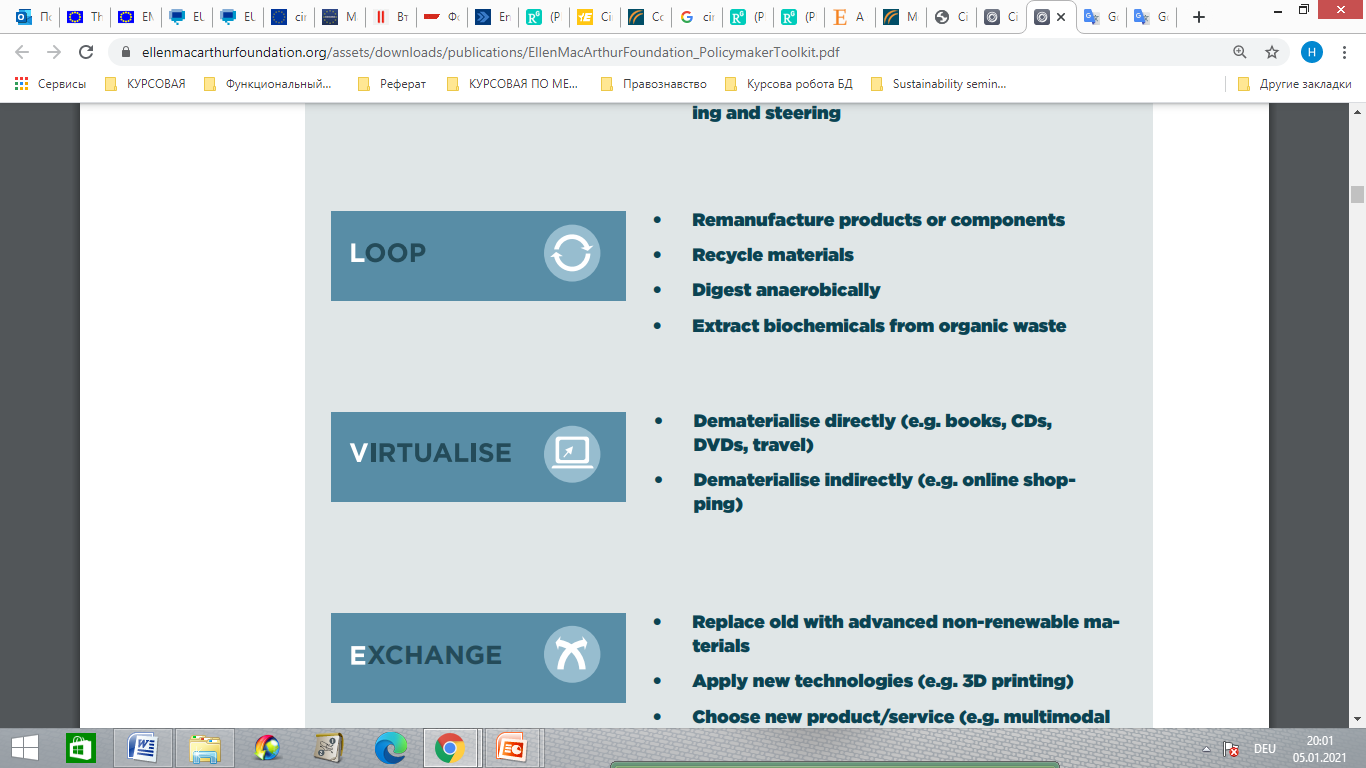 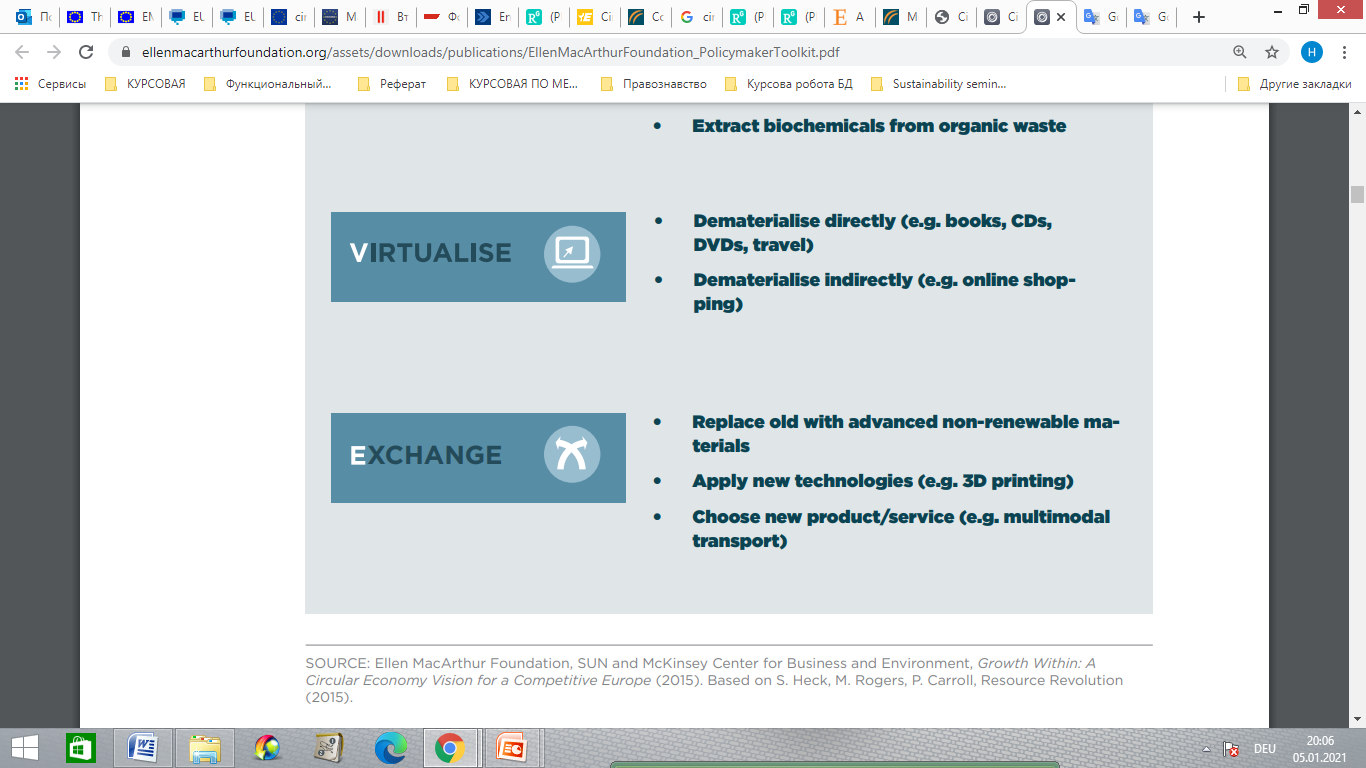 Dematerialise directly (e.g. books, CDs, DVDs, travel). 
 Dematerialise indirectly (e.g. online shopping).
Replace old with advanced non-renewable materials. 
 Apply new technologies (e.g. 3D printing). 
 Choose new product/service (e.g. multimodal transport).
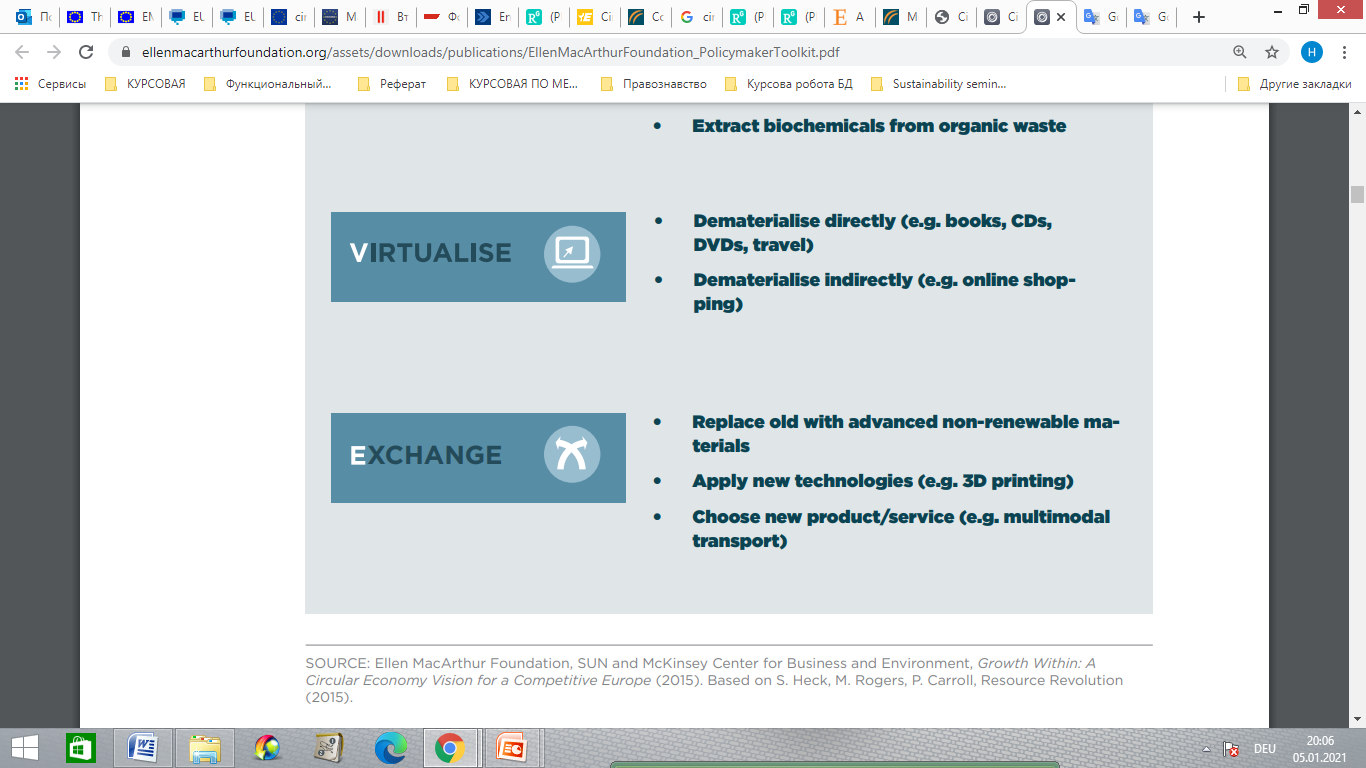 Cand. Sci. (Econ.) Yuliia Dybiei, 
student Nataliia Krucninina  // 12.01.2021
Source: Delivering the circular economy – a toolkit for policymakers. Ellen MacArthur Foundation. Available online at: https://www.ellenmacarthurfoundation.org/assets/downloads/publications/EllenMacArthurFoundation_PolicymakerToolkit.pdf
Eco-Management and Audit Scheme (EMAS)
Current extractive industrial model
circular economy management
The Circular Economy tools and instruments
application of specific technologies and techniques
Circular economy model
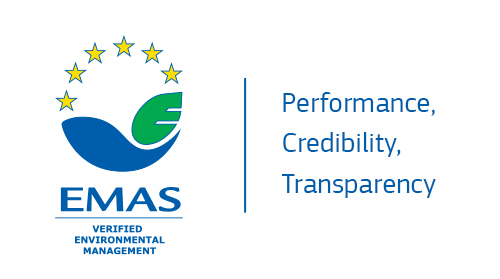 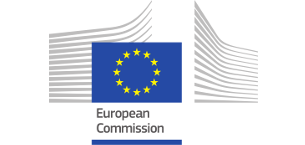 The EU Eco-Management and Audit Scheme (EMAS) is a premium management instrument developed by the European Commission for companies and other organisations to evaluate, report, and improve their environmental performance.
Cand. Sci. (Econ.) Yuliia Dybiei, 
student Nataliia Krucninina  // 12.01.2021
Sources: https://ec.europa.eu/environment/emas/index_en.htm
General information and benefits of EMAS
EMAS is a voluntary tool available to any organisation operating in any economic sector within or outside the European Union that wants to:
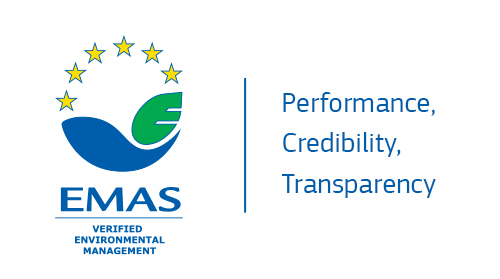 assume environmental and economic responsibility;
 improve its environmental performance;
 communicate its environmental results to society and stakeholders in general.
Benefits of implementing EMAS (% all responses)
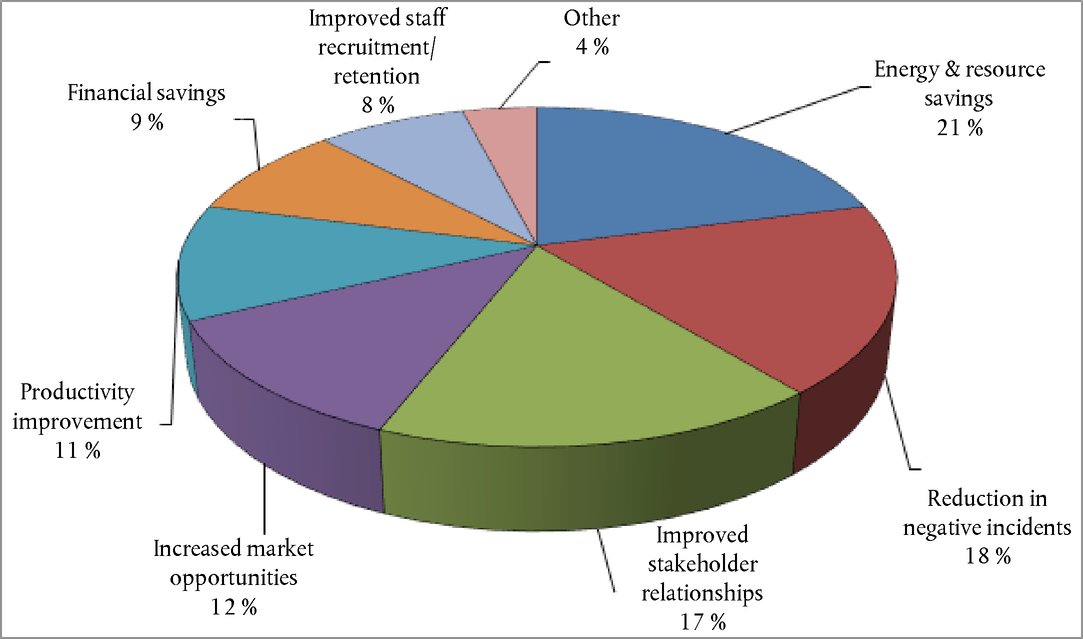 Cand. Sci. (Econ.) Yuliia Dybiei, 
student Nataliia Krucninina  // 12.01.2021
Sources: https://eur-lex.europa.eu/legal-content/EN/TXT/?uri=celex%3A32017D2285#ntr22-L_2017328EN.01003902-E0022
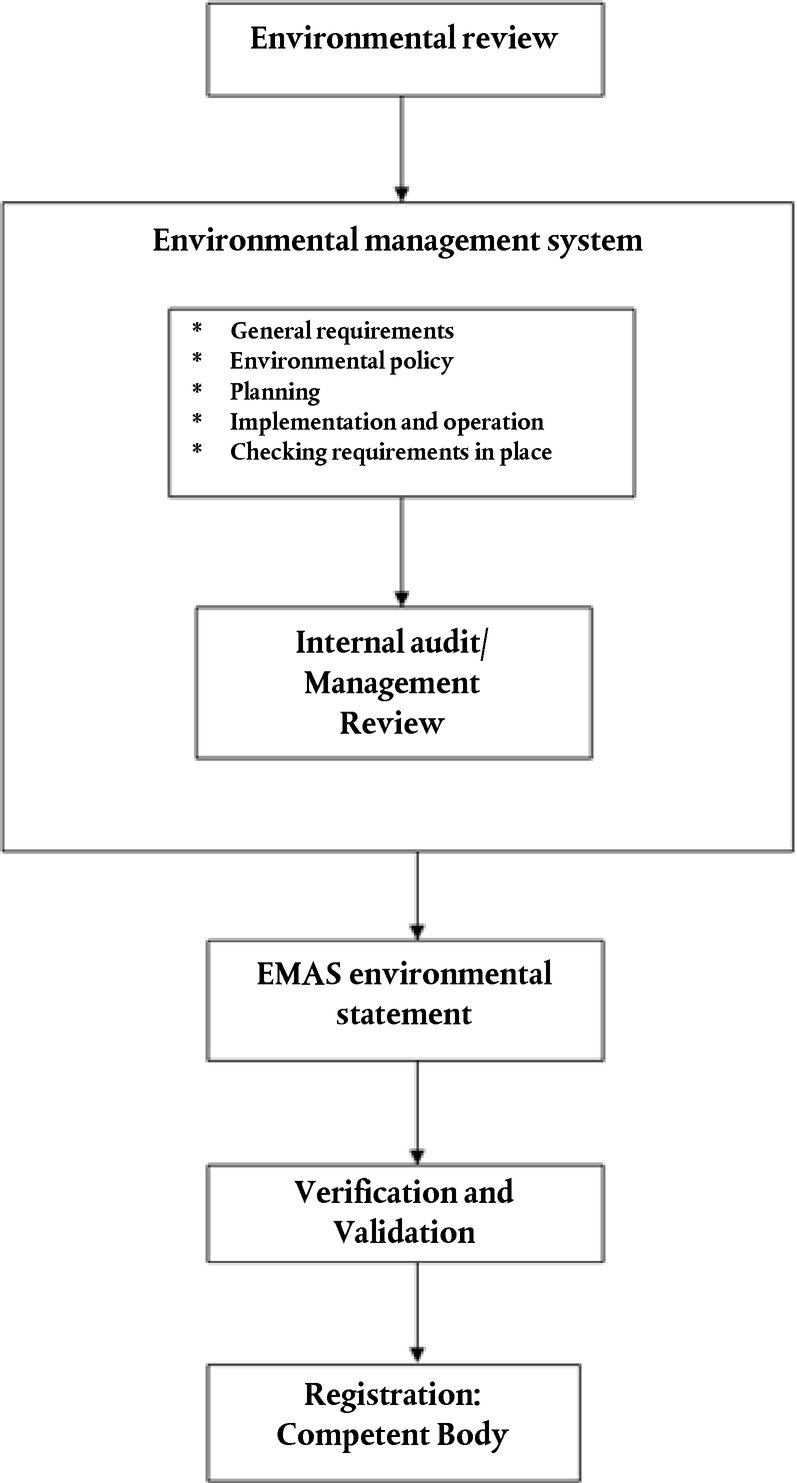 General schedule for EMAS implementation
Environmental Review
Relation between activities, environmental aspects and environmental impacts
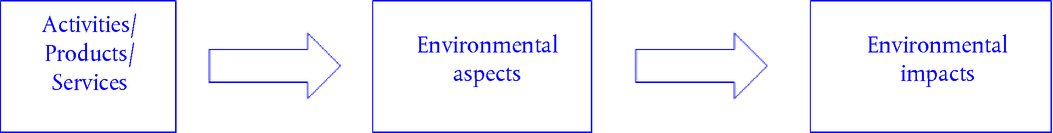 Environmental aspects
Direct aspects
 air emissions;
 water emissions; 
 waste;
 use of natural resources and raw materials;
 local issues (noise, vibration, odours);
 land use;
 air emissions related to transport;
 risks of environmental accidents and emergency situations.
Indirect aspects
 product life cycle related issues;
 capital investment;
 insurance services;
 administrative and planning decisions;
 environmental performance of contractors, subcontractors and suppliers;
 choice and composition of services e.g. transport, catering, etc.
Cand. Sci. (Econ.) Yuliia Dybiei, 
student Nataliia Krucninina  // 12.01.2021
Sources: https://eur-lex.europa.eu/legal-content/EN/TXT/?uri=celex%3A32017D2285#ntr22-L_2017328EN.01003902-E0022
Technological transitioning to circular economy in mechanical engineering sector
Structure of mechanical engineering sector
Acoustical Engineering
Automotive Engineering
Aerospace Engineering
Cybernetics
Mechanical engineering
Control Systems Engineering
Mechatronics and Robotics
Heat Transfer
Structural Analysis
Marine Engineering
Transitioning to circular economy
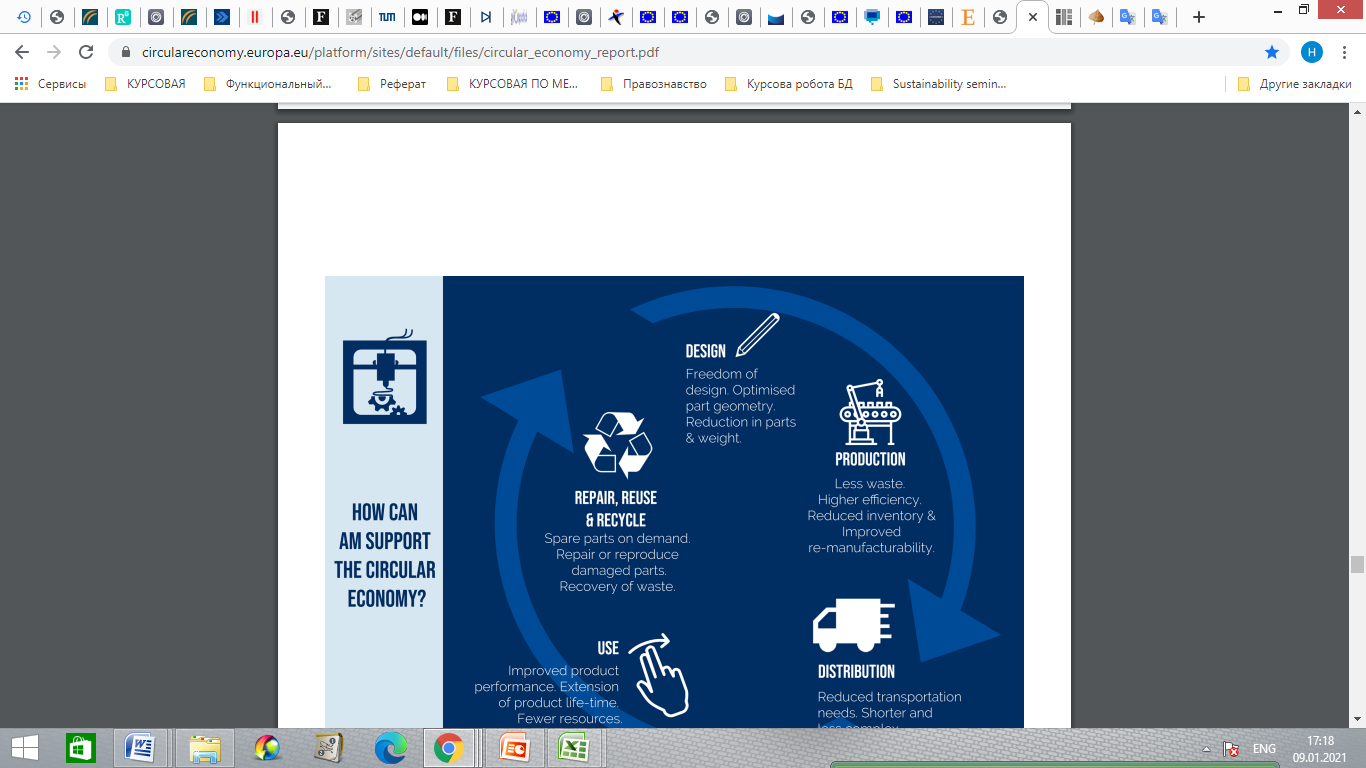 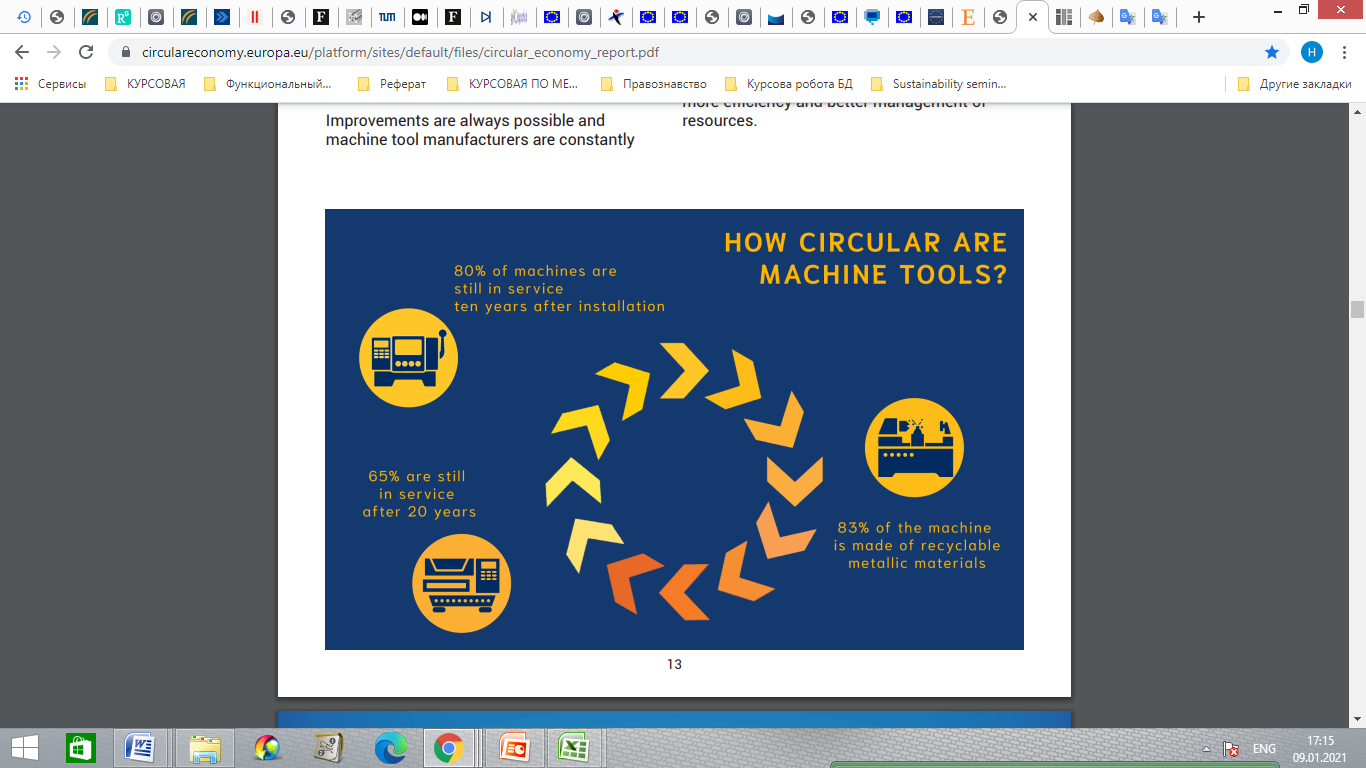 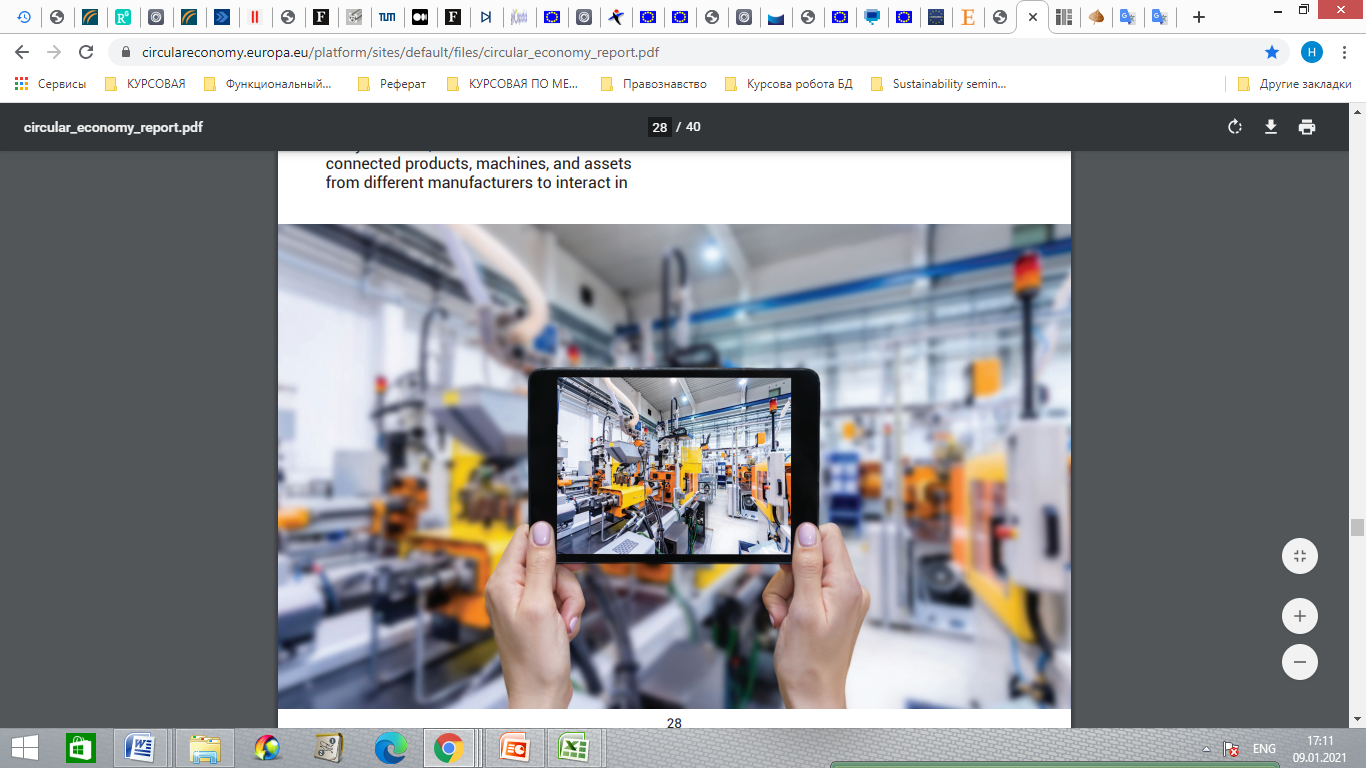 Design and manufacturing issues
Digital technologies
Recycling & less energy consumption
Sources:https://www.dave4math.com/blog/what-is-mechanical-engineering/; http://osvita.ua/vnz/reports/geograf/23963/ ; The European machine tool sector and the circular economy. CECIMO Circular Economy Report, 2019. Available online at: 
https://circulareconomy.europa.eu/platform/sites/default/files/circular_economy_report.pdf
Cand. Sci. (Econ.) Yuliia Dybiei, 
student Nataliia Krucninina  // 12.01.2021
Additive manufacturing
Additive manufacturing (AM), also known as 3D printing, is the general term used to refer to technologies that, based on a 3D digital model, build up parts by adding material layer by layer.
machine tools
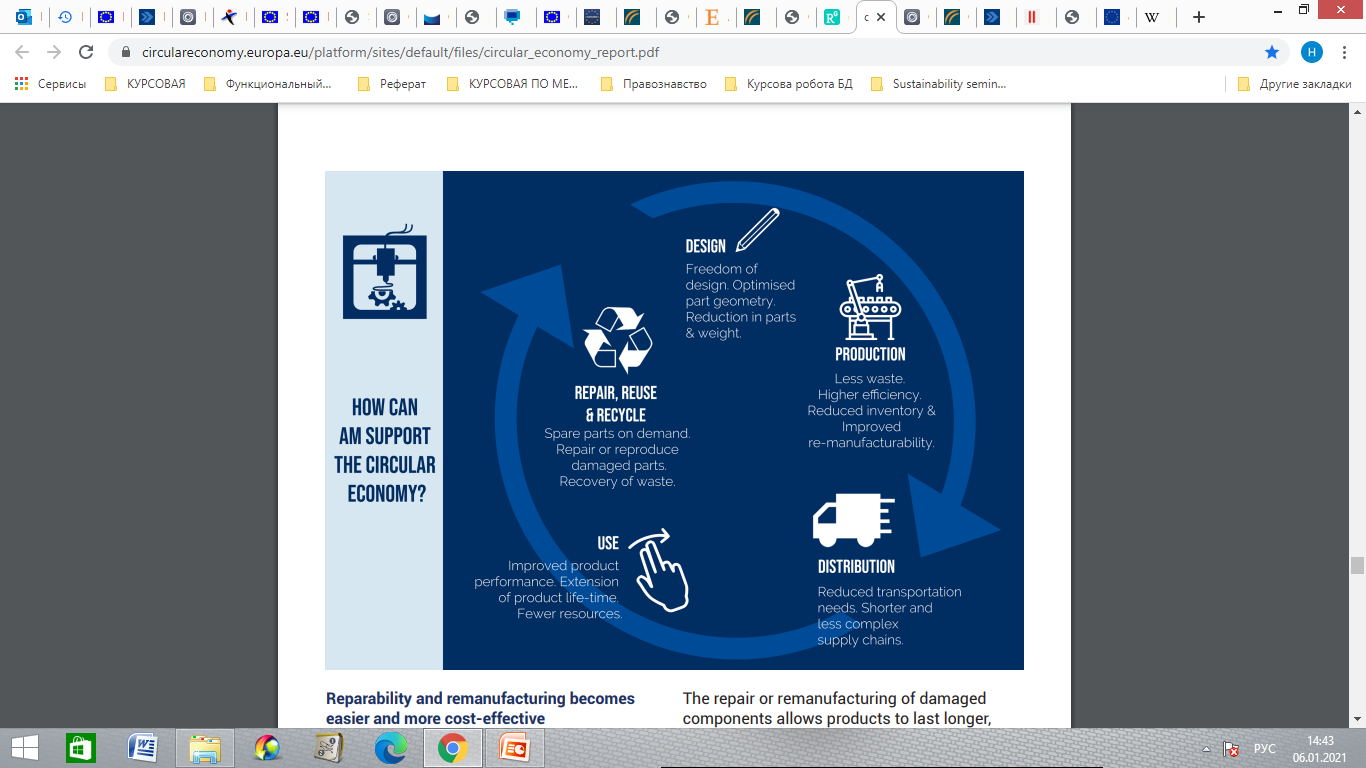 Example
Benefits of implementation of AM in machine tools sector: 

 lightweight design and enhanced durability and functionality of components;
 increasing material efficiency and recycling;
 enabling on-demand and distributed manufacturing;
 reparability and remanufacturing becomes easier and more cost-effective.
Additive Manufacturing can be a complement but not a substitute to subtractive manufacturing
Cand. Sci. (Econ.) Yuliia Dybiei, 
student Nataliia Krucninina  // 12.01.2021
Source: The European machine tool sector and the circular economy. CECIMO Circular Economy Report, 2019. Available online at: 
https://circulareconomy.europa.eu/platform/sites/default/files/circular_economy_report.pdf
Digital technologies for circular economy
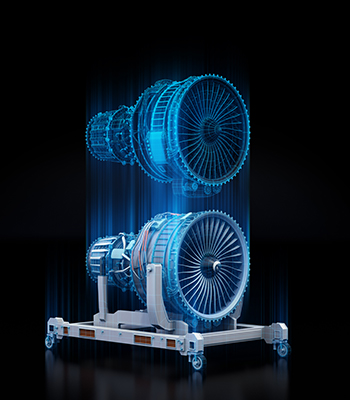 Technologies which enable getting real-time information about processes. 
 Digital twin.
 Implementing predictive maintenance through digitalization.
Digital twin is a virtual model of a process, product or service, pairing virtual and physical worlds. This allows the analysis of data and monitoring of systems to develop new solutions or conduct predictive maintenance.
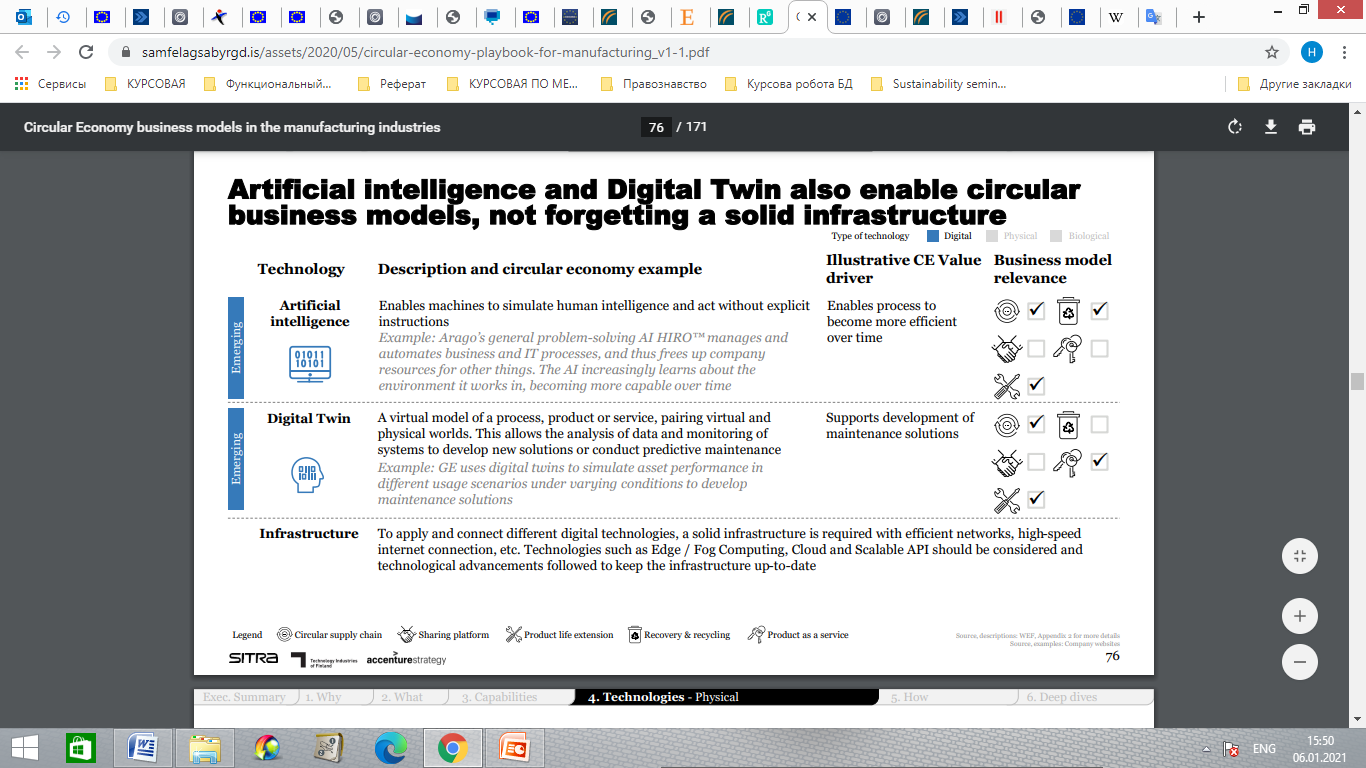 machine tools, aerospace
Example
Barriers:

 requirement of an up-to-date IT infrastructure;
 high-quality training of employees of enterprises;
 difficulties in implementation in small enterprises.
Benefits of implementation of digital twin technology:
 recognition of any behaviour deviations and influence on the development of future products;
 reduction of the amount of testing and experiments of the products → more new products on the market in a short period of time; optimisation of products in advance, reduction of the resources used;
 enabling of intelligent, machine-level decision-making at a factory level.
Sources: The European machine tool sector and the circular economy. CECIMO Circular Economy Report, 2019. Available online at: 
https://circulareconomy.europa.eu/platform/sites/default/files/circular_economy_report.pdf ; Circular economy business models for the manufacturing industry. Circular Economy Playbook for Finnish SMEs. Available online at: 
https://samfelagsabyrgd.is/assets/2020/05/circular-economy-playbook-for-manufacturing_v1-1.pdf; https://www.nec.com/en/global/insights/article/2020022510/index.html; https://industryeurope.com/building-a-digital-twin/
Cand. Sci. (Econ.) Yuliia Dybiei, 
student Nataliia Krucninina  // 12.01.2021
Recycling in mechanical engineering sector
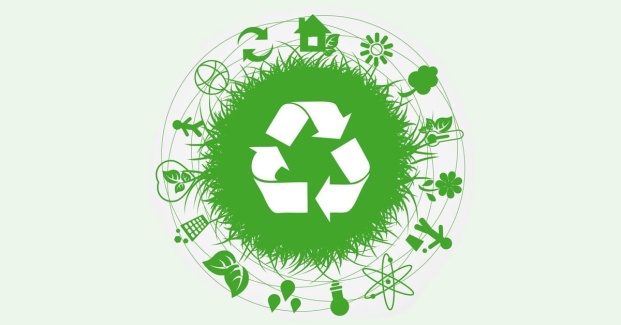 Recycling is the collection, sorting and processing of disposed materials for use in other manufacturing processes.
vehicle recycling
Example
Evaluation of the efficiency of vehicle recycling
Obstacles for recycling:

 used cars contain a number of harmful substances → special recycling technologies are required;
 impossibility of recycling of metals that are corroded, rust;
 the complexity of the design of some vehicles;
 transportation costs and others.
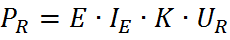 , where
- recycling efficiency indicator (0,1 – 1);
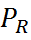 - economic efficiency indicator of recycling;
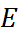 - indicator of environmental importance of recycling;
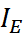 !
There should be a predominance of materials which are easily recyclable: cast iron, welded steel and other metallic materials.
- indicator of the relative volume of intended recycling;
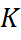 - the level of reuse in the national economy of parts obtained during disassembly of vehicles for recycling.
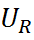 Sources: https://www.ipbcommunications.co.uk/recycling-commonsense-clear-simple-communications-key-cutting-waste/; https://www.ceguide.org/Strategies-and-examples/Dispose/Recycling; https://dspace.khadi.kharkov.ua/dspace/handle/123456789/1708; https://www.mountainwaste.com/solutions/recycling/challenges/; The European machine tool sector and the circular economy. CECIMO Circular Economy Report, 2019. Available online at: https://circulareconomy.europa.eu/platform/sites/default/files/circular_economy_report.pdf
Cand. Sci. (Econ.) Yuliia Dybiei, 
student Nataliia Krucninina  // 12.01.2021
Mechanical engineering sector in Ukraine
Development of mechanical engineering industries in Ukraine in 2017-2019
33%
18 %
24 %
21 %
Motor vehicles
Electrical equipment
Metal forming machinery and machine tools
Computers, electronic and optical products
Cand. Sci. (Econ.) Yuliia Dybiei, 
student Nataliia Krucninina  // 12.01.2021
Sources: http://www.ukrstat.gov.ua/; article ‘Influence of technological transformation on sustainable development of Ukrainian machine-building enterprises’, Yu.V. Dubiei
Barriers to the introduction of a circular economy in the mechanical engineering sector in Ukraine
Sources: Article ‘Influence of technological transformation on sustainable development of Ukrainian machine-building enterprises’, Yu.V. Dubiei; article ‘Overcoming the main barriers of circular economy implementation through a new visualization tool for circular business models’, Augusto Bianchini , Jessica Rossi and Marco Pellegrini; available online at: https://cris.unibo.it/retrieve/handle/11585/707028/508808/sustainability-Circular%20economy-%20Bianchini.pdf
Cand. Sci. (Econ.) Yuliia Dybiei, 
student Nataliia Krucninina  // 12.01.2021
Conclusion
!
The mechanical engineering sector has a significant impact on the ecological, economic, social environment → the issue of compliance of enterprises with the principles of sustainability and circular economy is very relevant.
!
In the direction of introducing a circular economy, there are barriers concerning both management at enterprises and their technological base.
!
Initiatives both from the enterprises of the mechanical engineering sector and from the state are needed to overcome the barriers.
Cand. Sci. (Econ.) Yuliia Dybiei, 
student Nataliia Krucninina  // 12.01.2021
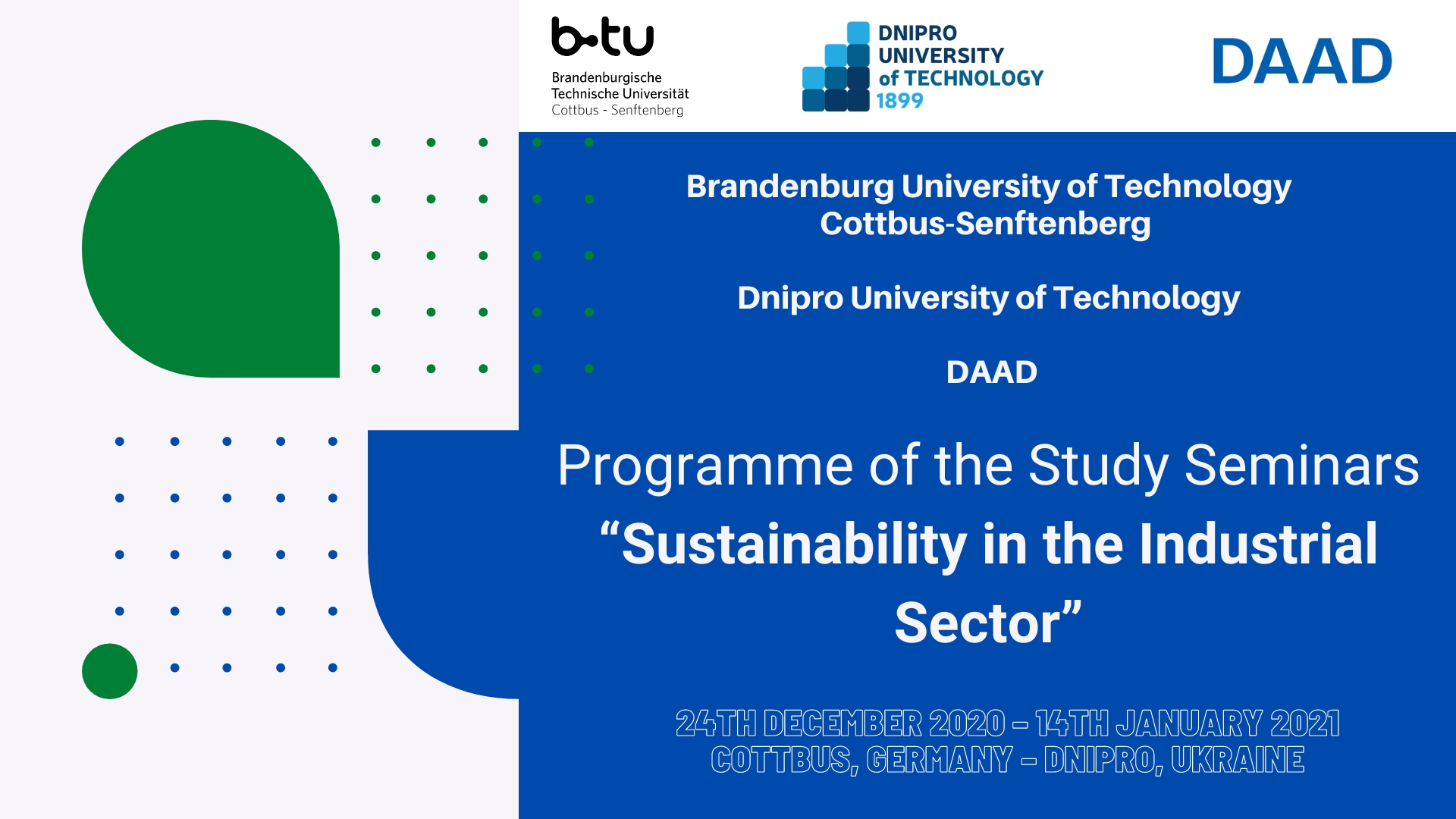 Winter School 
“Sustainability in the Industrial Sector”
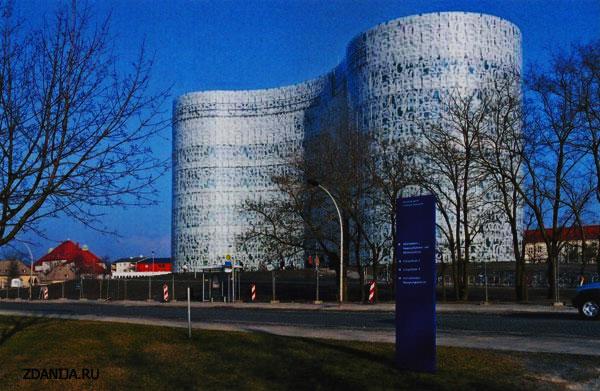 Technological transitioning to circular economy: mechanical engineering sector
Cand. Sci. (Econ.) Yuliia Dybiei, 
student Nataliia Krucninina  // 12.01.2021